Paradoxical Tensions and The Role of Paradox Mindset to Manage Sustainability Objectives among the social vs corporate sector leaders and their identity journey
Research Guide: Dr Soumya Rajan
-Submitted by 
Sudipta Nayak
M2020ODC026
Presentation Agenda
2
1
Research Problem
Key Terms and Research Gap
4
3
Research Questions/ Hypothesis
Methods
6
5
Findings & Inferences
Limitations
01.
RESEARCH PROBLEM
Research on sustainability in India indicate cognitive frames aimed at tensions at the bottom of the pyramid projects (Sharma & Jaiswal, 2017). However, the acknowledgement and description of paradoxes in these observed tensions is absent from individuals\leaders who are working in these roles. Also the role of paradox mindset to cope with the paradoxes in the conditions of resources scarcity can be investigated and how it shaped leader’s identity
02.
Key Terms and Research Gap
Conceptual Map for Research
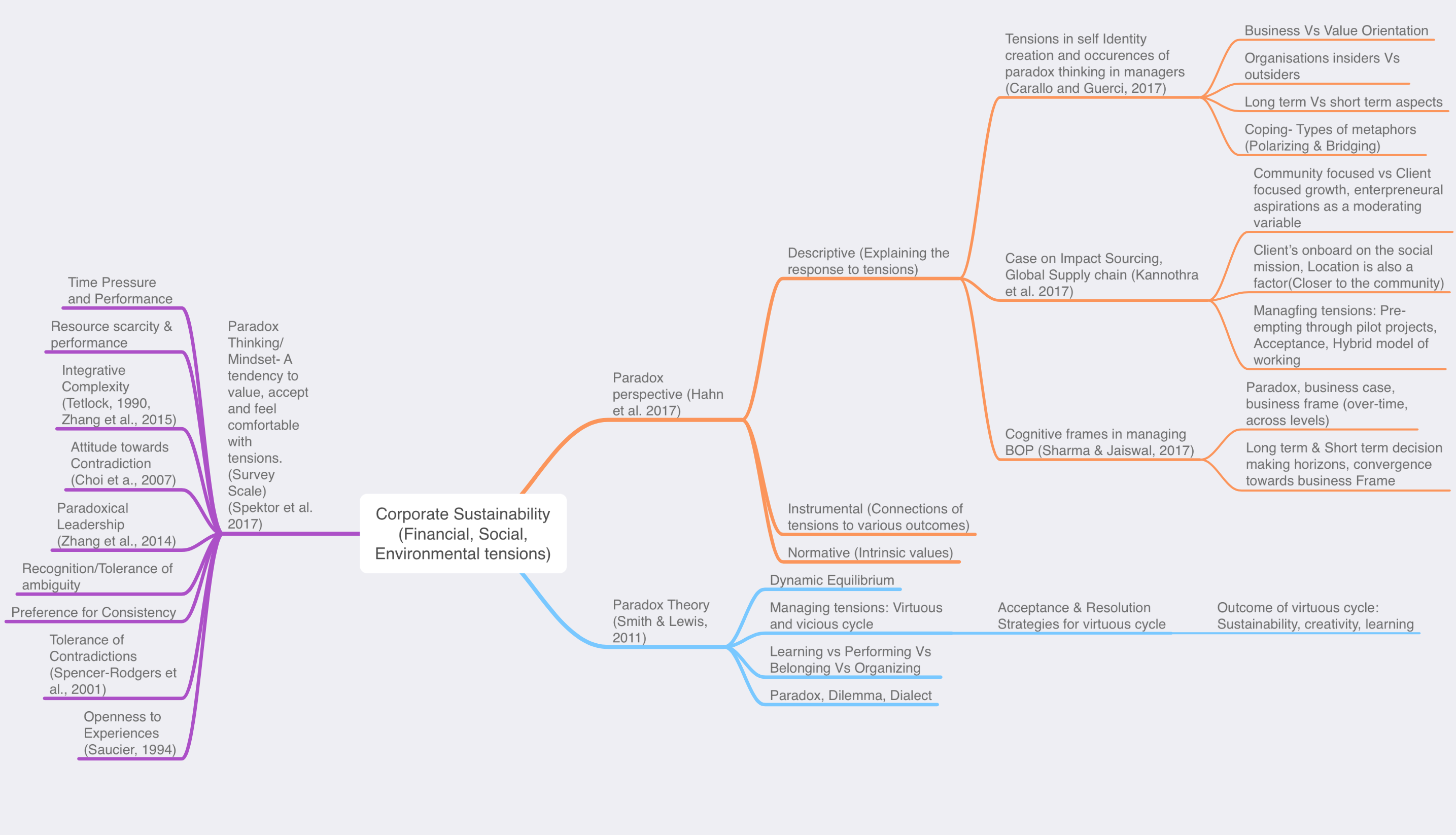 Sustainability Business Strategy And Perspectives
“﻿Sustainability business strategy is the integration of economic, environmental and social aims into a firm’s goals, activities and planning, with the aim of creating long-term value for the firm, its stakeholders and wider society. This means that strategy is formulated and executed so that the needs of the firm and its stakeholders are met today, while protecting, sustaining and enhancing the natural resources that will be needed in the future.” (Long, 2019)
Paradox Perspective of Corporate Sustainability
“﻿A paradox perspective on corporate sustainability accommodates interrelated yet conflicting economic, environmental, and social concerns with the objective of achieving superior business contributions to sustainable development.” (Hahn et al. (2017)

At its core, a paradox perspective on corporate sustainability embraces tensions to simultaneously accommodate competing yet interrelated economic, environmental, and social concerns that reside at different levels and operate in different logics and time frames and in different spatial scales (Hahn et al. 2014, 2015). 

…a paradox perspective offers the conceptual foundations for a shift beyond the business case toward
‘‘management theory as if sustainability matters’’ (Gladwin et al. 1995, p. 896).


Paradox theory in management posits that paradoxes, i.e., ‘‘persistent contradiction between interdependent elements’’ (Schad et al. 2016, p. 6), are ubiquitous phenomena in organizations, resulting in tensions between various aspects that ‘‘seem logical in isolation but absurd and irrational when appearing simultaneously’’ (Lewis 2000, p. 760).
Aspects of Corporate Sustainability
﻿Distinguishing Among Organizational Tensions
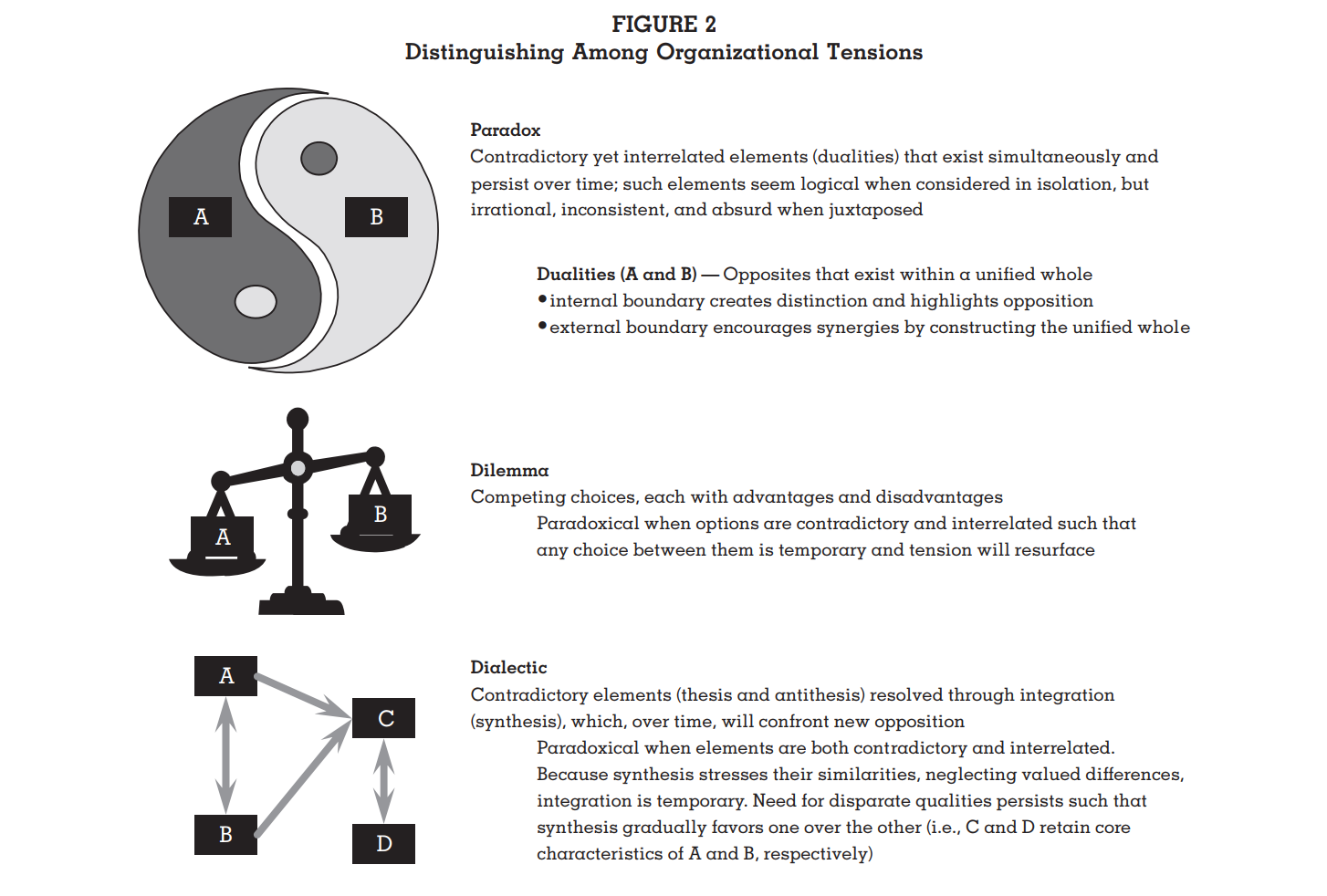 Paradox Mindset
Organisational paradoxes which are like double-edged swords, having the potential of innovation and peak performance, but also spurring anxiety that can lead to stress and counterproductive defences
Some people view tensions as dilemmas and likely to offer temporary reprieve, as it requires trade-offs according to them. But the tensions are likely to remain and resurface again.
03.
RESEARCH QUESTIONS/ HYPOTHESIS
Research Questions/ Hypothesis
Purpose of the Research on Paradoxes in Sustainability
The premise of management as a process stands in optimizing the depleting and limited physical resources on the planet to meet the needs of society. Leadership as a process of managing paradoxical constraints could provide instrumental, normative and descriptive cues to the sustainability of societal institutions (Hahn, Figge et al, 2018). This research proposal is therefore to address the following aims, given the resource scarcity that underlies India’s socio-economic context and its dire needs for energy resources and utilities to achieve its socio-economic goals. 

To explain how leaders in Indian organizations engage their paradoxes in influencing stakeholders of sustainability goals in their operating context
To understand variations and similarities across specific contexts in the process of managing paradoxes – e.g.
Social Sector Organizations
Corporate Sector Organizations
04.
Research Designs & Methods
Constructivist Worldview
Qualitative Design & Methods - Semi Structure Interviews
- LinkedIn Posts and activities analysis 
- Thematic Analysis- Illustrative Case Studies
Reasons for choosing this design

The context and phenomenon can’t be separated
Data spread across the timeline
Progression individual identity & mindset
Indicators are not well pointed out for sustainability paradoxes and leaders journey
05.
Research Stages & Inferences
Sample Data Collection & Analysis
05.
Limitations & Future Scope
Needs to be tested in larger sample size of leaders in both corporate and social sector leaders of other organisations.

Can be referred to integrate the paradoxes of sustainability and as a professional guide to the maturity model
THANK YOU
Schedule